1. Österreichischer Erbrechtstag 2024

Pflichtteilsrechtliche Gestaltungsgrenzen
Rechtsunsicherheit und Beweisrisiken

RA Dr. Alexander Hofmann, LL.M. (NYU)
Überblick
Schenkungsanrechnung – typisierende versus wirtschaftliche Betrachtung 
Beweisrisiken und gegenläufige Beweislast bei Hinzu- und Anrechnung 
Letztwillige Zuwendungen – Zulässigkeit aufgeschobener Pflichtteilsdeckung 
Begünstigung über PS
Storytelling im Ausnahmetatbestand des § 784
Schenkungsanrechnung – typisierende versus wirtschaftliche Betrachtung
Hinzu- und Anrechnung von Schenkungen (§§ 782, 783) dient dem Schutz vor Aushöhlung des zwingenden Pflichtteilsrechts. 
Gestaltungsziel: Umschiffung der Hinzurechnung
Typisierende Betrachtung: Zweijahresfrist für Hinzurechnung von Schenkungen an nicht pflichtteilsberechtigte Personen (§ 782 Abs 1)
Ratio: Rechts- und Planungssicherheit
Wirtschaftliche Betrachtung: §§ 782 Abs 1, 788 – Vermögensopfer („wirklich gemacht“); § 781 Abs 2 Z 6 („[…] Leistung, die nach ihrem wirtschaftlichen Gehalt einem unentgeltlichen Rechtsgeschäft unter Lebenden gleichkommt.“)
erfordert Einzelfallentscheidung
Ratio: Erfassung aller Zuwendungen nach genuiner Wertung des Pflichtteilsrechts (greift nicht notwendigerweise erst bei Rechtsmissbrauch oder Umgehungsabsicht)
[Speaker Notes: § 21 Abs 1 BAO: Maßgeblichkeit des wahren wirtschaftlichen Gehalts und nicht der äußeren Erscheinungsform des Sachverhaltes]
Schenkungsanrechnung – typisierende versus wirtschaftliche Betrachtung
Rsp tendiert zu typisierender Betrachtung
 Geringe Änderungen in der Gestaltung ermöglichen „Flucht“ aus unliebsamer Hinzurechnung (Limberg, Umlauft). 
 § 782 wirkt als Safe-Harbour für Schenkungen an nicht Pflichtteilsberechtigte trotz Umgehungsabsicht zwei Jahre vor dem Tod.
 Wirtschaftlich Gleiches wird ungleich behandelt.
Schenkung an Schwiegerkind/eigenes Kind (2 Ob 80/18f)
Schenkung unter Vorbehalt eines Fruchtgenussrechts/auf den Todesfall (2 Ob 119/20v) 
Ausmessung des Pflichtteils beim bedarfsqualifizierten Erwerb mit anderen PB (§ 14 Abs 3 Satz 2 WEG) vom Übernahmspreis/vom Verkehrswert (2 Ob 123/24p)
Zergliedern auf jährliches Einkommen bei Befreiung nach § 784 1. Fall/periodenübergreifende Zusammenrechnung (2 Ob 74/24g)
Gegenläufige Beweislast bei Hinzu- und Anrechnung/formelle Streitgenossenschaft mehrerer PB
PB trägt Beweislast für 
Wert der Verlassenschaft und Hinzurechnung und Wert der Schenkung (2 Ob 98/17a; § 782, 783); auch Schenkungsabsicht bei gemischter Schenkung (2 Ob 205/22v, abw 2 Ob 110/20w)
Ausnahme von der Anrechnung gem § 784 (2 Ob 74/24g – beschenkter PB muss vorbringen und beweisen, dass das Stammvermögen durch die ihm gemachte Schenkung nicht geschmälert wurde)
Beweislastumkehr bei Beweisnähe des Schuldners – offen lassend 2 Ob 18/23w
Pflichtteilsschuldner bzw haftpflichtiger Geschenknehmer trägt Beweislast für 
Anrechnung und Wert der Schenkung beim beschenkten PB (§ 783)
Ausnahme von der Hinzurechnung gem § 784 (2 Ob 224/22p)
Redlichkeit bei Aufgabe des Geschenks (§ 790 Abs 1)
Relativität (Zweiseitigkeit) der Hinzu- und Anrechnung + formelle Streitgenossenschaft mehrerer PB (§ 11 Z 2 ZPO – 2 Ob 43/24y, 2 Ob 163/23v, 2 Ob 66/22b)   In Prozess 1 bei PB 1  angerechnete Schenkung führt nicht notwendigerweise zur Hinzurechnung für PB 2 in Prozess 2.
OLG Graz 7 R 72/23x – Mehrere haftende Geschenknehmer sind materielle Streitgenossen (abl Naderer).
[Speaker Notes: Keine Auskunftspflicht des Beschenkten ohne Indizien für Schenkung]
Letztwillige Zuwendungen – Zulässigkeit aufgeschobener Erfüllung
Gestaltungsziel: rechtssichere Deckung des Pflichtteils  
Bedingungen und Belastungen
§  762 Haften einer Zuwendung oder Schenkung im Sinn der §§ 780 und 781 Bedingungen oder Belastungen an, die der Verwertung des zugewendeten Vermögens entgegenstehen, so hindert dies nicht deren Eignung zur Pflichtteilsdeckung; ein dadurch fehlender oder verminderter Nutzen ist aber bei der Bewertung der Zuwendung oder Schenkung zu berücksichtigen.
Stundung
§ 766 (1) Der letztwillig Verfügende kann die Stundung des Pflichtteilsanspruchs auf höchstens fünf Jahre nach seinem Tod oder die Zahlung in Teilbeträgen innerhalb dieses Zeitraums anordnen. Ebenso kann er die Deckung des Pflichtteils durch eine Zuwendung ganz oder zum Teil auf diesen Zeitraum erstrecken.
(2) In den Fällen des Abs. 1 kann der Pflichtteilsberechtigte den gesamten oder restlichen Geldpflichtteil erst mit Ende dieses Zeitraums fordern, es sei denn, dass ihn dies unter Berücksichtigung aller Umstände unbillig hart träfe. Die Interessen und die Vermögenslage des Pflichtteilsschuldners sind angemessen zu berücksichtigen. [...]
[Speaker Notes: § 766
(3): In besonders berücksichtigungswürdigen Fällen kann der in Abs. 1 genannte Zeitraum auf insgesamt höchstens zehn Jahre durch das Gericht verlängert werden.]
Letztwillige Zuwendungen – Zulässigkeit aufgeschobener Erfüllung
Auflösung des Wertungswiderspruchs 
§ 762 erfasst nicht Zuwendung des Geldpflichtteils (zB Ratenlegat – Kogler, Giller), nur andere Pflichtteilsdeckung iSd § 766 Abs 1 Satz 2. 
§ 766 erfasst nur Zuwendungen von Todes wegen (Musger, Kogler)
Zuwendung von Rechten mit letztwillig verfügter Beschränkung (Fruchtgenussrecht, Vorerbenstellung, BegSt von Todes wegen nach § 780 Abs 1, wohl auch Rentenlegat) 
Auflösung des Widerspruchs: Vorrang von § 762 (A. Tschugguel, Klampfl, Schauer, im Ergebnis auch Kogler), Vorrang von § 166 (Barth/Pesendorfer, Umlauft, Hofmann), Wahlrecht auf restlichen Geldpflichtteil nach Ablauf des Regelstundungszeitraums gem § 766 Abs 2 und Verlust der belasteten Zuwendung (Umlauft, Musger)  Socinische Kautel (vgl § 762 Abs 2 und 3 100/ME 25. GP)
Gleiches gilt für Zuwendung von belastetem Vermögen, zB Liegenschaft mit Dienstbarkeit zugunsten Dritter, Unternehmenswertanteil an FlexCo (Musger; im Ergebnis auch Umlauft: Umsteigen auf Geldpflichtteil nach Billigkeitskontrolle (§ 166 Abs 2 analog), zB auch bei BegSt in PS nach § 781 Abs 2 Z 5. 
Muss BegSt in PS nach § 781 Abs 2 Z 5 angenommen werden, um Pflichtteil zu decken?
[Speaker Notes: Kogler schließt eine durch echte Antinomie entstandene Lücke durch analoge Anwendung des für Schenkungen geltenden § 762.]
Begünstigung über PS/grundsätzliche Probleme
Überschneidung der Tatbestände (§§ 780 Abs 1, § 781 Abs 2 Z 4 und 5) 
Notwendigkeit der Vermeidung doppelter Hinzurechnung von VermW und BegSt (ErlRV 688 BlgNR 25. GP 33)
Schwierigkeit der Bewertung der BegSt (Ermittlung des Barwerts der Ausschüttungen, die dem Beg wahrscheinlich zufließen werden)  
Klagbarkeit/freies Ermessen/gebundenes Ermessen des Vorstands 
Verknüpfung mit besonderen Einfluss- und Gestaltungsrechten
Lebenserwartung
„Zu berechnen, was er künftig aus der Stiftung noch erhalten wird, ist wie Kaffeesudlesen. Das delphische Orakel wäre genauer.“ (Reich-Rohrwig, Die Presse, 7. 10. 2015)
[Speaker Notes: Lehrstreit: Tatsächliche Ausschüttungen bis zum Tod und künftige Ausschüttungen, die danach wahrscheinlich zufließen werden (hL); oder ex ante Bewertung wahrscheinlicher Ausschüttungen zum Stichtag der Einräumung (Zöchling-Jud)]
Beg über PS von Todes wegen gem § 780 Abs 1 („Pour-Over Will“)
PS ist Alleinerbin. E, So und To sind Beg. Über Höhe und Zeitpunkt von Zuwendungen entscheidet der StiftVor nach Ermessen.
Pflichtteil To: 1/6 von 10 Mio = 1,66 Mio; durch BegSt vollständig gedeckt?  Beweislast für Anrechnung liegt beim Schuldner des PB/Erben.
Befestigung der PS: Verlust der BegSt für den Fall der Geltendmachung des Pflichtteils (auch Inventarisierungsantrag im VerlVerf) vorsehen.
Sinnvolles Tool
Vermögensverteilung durch PS ohne abhandlungsgerichtliche Kontrolle
Beg (als solche) haben keine Parteistellung im VerlVerf (zB für Nachlassseparation) 
Flexibilität, die Verteilung einem Dritten (StiftVor) zu überlassen (vgl §§ 564, 651)
Vermeidung gerichtlicher Erbteilungen, Benützungsregelung an Ferienimmobile
Errichtung durch S von  
Tod wegen
Begünstigte (Beg)
Privatstiftung (PS)
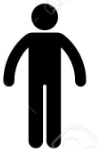 Ehefrau (E)
BegSt 35%
Bew: 3,5 Mio?
Erblasser/Stifter (S)
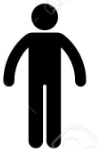 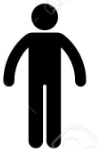 Sohn (So)
Bew: 3,5 Mio?
BegSt 35%
VermW
10 Mio
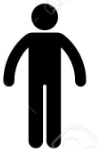 Tochter (To)
BegSt 16,70%
Bew: 1,67 Mio?
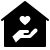 Bew 1,33 Mio?
gem Verein
BegSt 13,30%
[Speaker Notes: Weitere Hürde: Beruhen Zuwendungen auf kausalem Stifterwillen des Erblassers? 
Dotierung von endbesteuertem Vermögen ist stiftungseingangssteuerbefreit und für Substanzauszahlungen an Beg fällt keine KESt an]
Zuwendung an PS gem § 781 Abs 1 Z 4 + BegSt gem § 781 Abs 1 Z 5
Verlassenschaft ist vermögenslos; To begehrt Pflichtteil 
Das Vermögensopfer wurde noch nicht erbracht (2 Ob 66/24f; noch unklar 2 Ob 98/17a).
Zöchling-Jud:  Hinzurechnung sowohl VermW gem Z 4 (10) abzügl BegSt (10) = 0 als auch hinzurpfl BegSt nach Z 5 (8,5)  Pfl 1,41  GeldPfl 0,91  
 	PS und Beg haften anteilig (hier: E und So mit je 0,45). 
	Insofern Erfordernis der Forderungsexekution in Anspruch auf Zuwendungen (aA Umlauft): für umfassende Haftung der PS mit Regress geg Beg)
Ratio
Keine Subsidiarität der Hinzurechnung nach Z 5 gegenüber Z 4 (vgl § 781 Abs 2 Z 4 100/ME 25. GP)
Anrechnung haftet an der Hinzurechnung
Errichtung/VermW1.1.2020
Tod des Stifters 1.1.2024
S

Vorbehalt eines umfassenden Änderungsrechts
Beg
PS
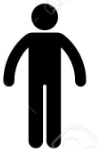 BegSt  50%
S
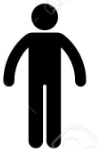 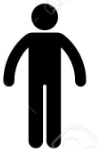 BegSt 50%
BegSt 40% 
Bew: 4 Mio
0,45
E
VermW
10 Mio
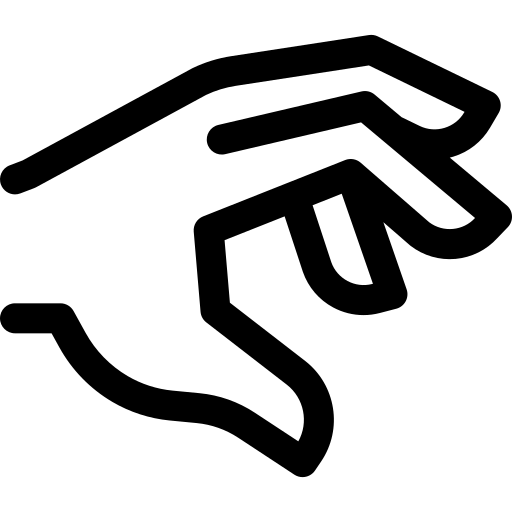 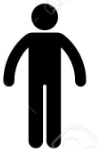 BegSt 40% 
Bew: 4 Mio
0,45
So
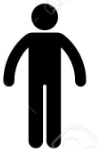 BegSt 5%
Bew: 0,5 Mio
To
BegSt 15%
Bew: 1,5 Mio
nicht hinzurpfl
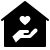 gVerein
+
-
+
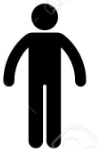 Hinzur VermW
abzügl BegSt
Hinzur hinzurpfl BegSt
[Speaker Notes: Keine Subsidiarität der Hinzurechnung der BegSt (Z 5) auch nach Zollner/Hartlieb und Fidler
Zöchling-Jud zieht auch nicht hinzurpfl BegSt von VermW ab, weil sie durch PS „durchschaut“; ebenso Umlauft.
Position von Zöchling-Jud führt zu Beweislastumkehr. PB, nicht PB-Schuldner/Erbe (hier: PS) muss Wert der anrechnungspflichtigen BegSt dartun.  
Haftung der PS wird nach Zöchling-Jud nur schlagend, wenn Wert der BegSt geringer ausfällt als VermW an PS (zB wegen Abschlägen bei der Bewertung). Offene Frage: Wie wird der Wert von Letztbegünstigungen bei thesaurierender PS erfasst?
Werden PS und Beg vorsorglich beide geklagt  keine solidarische Haftung, keine materiellen Streitgenossen (§ 11 Z 1 ZPO), kein Gerichtsstand der Streitgenossenschaft (§ 93 JN), Verbindung der Verfahren nur unter der Voraussetzung des gemeinsamen Gerichtsstandes (§ 187 ZPO)  doppelter Streitwert (doppelte Gerichtsgebühr) für denselben Anspruch (vgl § 55 Abs 2 JN)]
Zuwendung an PS gem § 781 Abs 1 Z 4 + BegSt gem § 781 Abs 1 Z 5
Umlauft: Wahlrecht für Hinzurechnung 
Entweder Variante I.: VermW nach Z 4 (10) abzgl nicht hinzurpfl BegSt (1,5) = 8,5  Pfl 1,41 
trotzdem Anrechnung der hinzurpfl BegSt ohne deren formale Hinzurechnung  GeldPfl 0,91 
Geschenknehmerhaftung der PS (soweit Vermögen noch nicht an Beg ausgeschüttet wurde)
PS regressiert bei Beg: hier: Einbehalt von je 0,21 von Zuw iHv je 2  Zahlung von je 1,78 (siehe Anlage) 
oder Variante II.: Hinzurechnung VermW gem Z 4 (10) abzgl BegSt (10) = 0 und hinzurpfl BegSt nach Z 5 (8,5)  Pfl 1,41  GeldPfl 0,91  
	PS und Beg haften anteilig (E und So mit je 0,45)
Ratio
Verfahrensökonomie  Beweislast für Hinzurechnung VermW trägt PB, für Anrechnung PS.
Angerechnete BegSt wird aus hinzugerechneter VermW gespeist, geht darin auf.
Errichtung/VermW1.1.2020
Tod des Stifters 1.1.2024
S

Vorbehalt eines umfassenden Änderungsrechts
Beg
PS
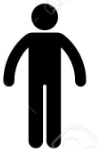 BegSt  50%
S
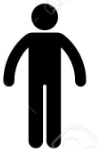 BegSt 40% 
Bew: 4 Mio
Zuw 2 Mio
BegSt 50%
0,45
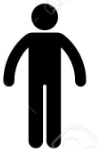 E
VermW
10 Mio
VermW
10 Mio
Variante I.: Regress 0,21  Zahlung 1,78
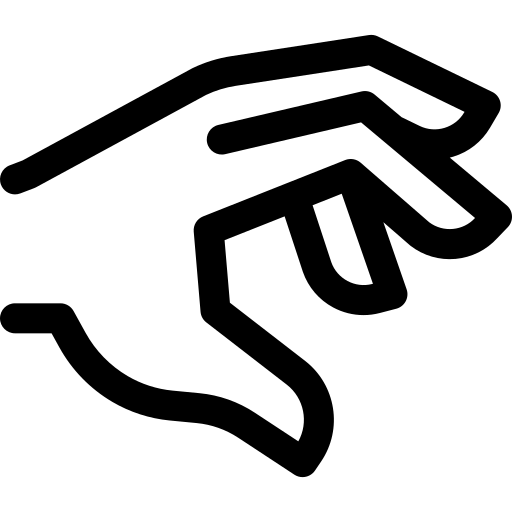 BegSt 40% 
Bew: 4 Mio
Zuw 2 Mio
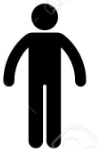 0,45
So
Variante I.: Regress 0,21  Zahlung 1,78
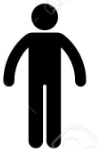 BegSt 5%
Bew: 0,5 Mio
To
BegSt 15%
Bew: 1,5 Mio
nicht hinzurpfl
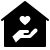 gVerein
0,91
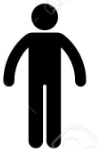  entweder I. oder II. 
Hinzur VermW abzügl nicht hinzurpfl BegSt
Hinzur VermW abzügl BegSt zuzügl hinzurpfl BegSt
Hinzur VermW abzügl BegSt zuzügl hinzurpfl BegSt
[Speaker Notes: Wurde Vermögensopfer auch erbracht, wenn für Änderung der PS die Zustimmung eines Beirates erforderlich ist, dessen Mitglieder der Stifter ernennt?
Nach Umlauft würde es Hinzurechnung (der VermW) nicht schaden, wenn BegSt gem § 781 Abs 2 Z 5 nicht angenommen wird (anders Hofmann).
Umlauft zieht Vergleich zur Lehre von Cohen zur Haftung des mit Besitznachfolgerecht belasteten Eigentümers für Pflichtteil.
Berechnung des Regressanspruches der PS gegenüber dem Beg nach folgender Formel: I. vorhandenes StiftVerm abzügl Zuwendungsanspruch des beitragspflichtigen Beg, II. zuzügl geleisteter Pflichtteilsdeckung und III. zuzügl geleisteter Zuwendungen an beitragspflichtige Beg/Zuwendungsanspruch des beitragspflichtigen Beg.  
Auch Kletečka plädiert für Wahlrecht.
Auch Arnold und Zollner plädieren für Haftung der PS und Regress bei Zuwendungen.]
BegSt gem § 781 Abs 1 Z 5
Vermögensopfer für VermW erbracht 
Zöchling-Jud:
Hinzurechnung hinzurpfl BegSt gem Z 5
Nur Beg sind für Anspruch des PB auf GeldPfl gem § 789 passiv legitimiert.
PB muss auf E und So (je 0,45) greifen und Ansprüche auf Zuwendungen mit Forderungs-exekution pfänden.
Errichtung1.1.2020
Tod des Stifters 1.1.2024
Beg
PS
S

Vermögensopfer
erbracht
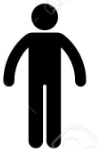 BegSt 50%
S
BegSt 50%
BegSt 50%
BegSt 40%
      Bew: 4 Mio
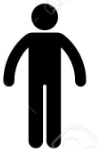 BegSt 40% 
Bew: 4 Mio
BegSt 50%
0,45
E
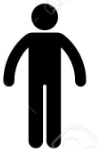 VermW
10 Mio
VermW
10 Mio
BegSt 40%
		Bew: 4 Mio
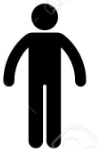 0,45
So
BegSt 5%
		Bew: 0,5 Mio
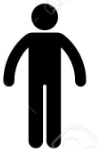 To
15%
	                  Bew: 1,5 Mio
	                     nicht hinzurpfl
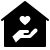 gVerein
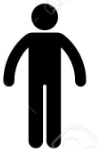 Hinzur hinzurpfl BegSt
BegSt gem § 781 Abs 1 Z 5
Umlauft: 
Hinzurechnung der VermW (zum Stichtag des Vermögensopfers für die Einräumung der BegSt: 10) abzügl nicht hinzurpfl BegSt (1,5) gem Z 5 = 8,5  Pfl 1,41  GeldPfl 0,91 
Passivlegitimation der PS für Anspruch auf GeldPfl gem § 789 (soweit Vermögen noch nicht an Beg ausgeschüttet wurde)
PS regressiert bei Beg. Hier: Einbehalt von je 0,21 von Zuw iHv je 2  Zahlung von je 1,78 (siehe Anlage) 
Ratio
PS fungiert als „verlängerter Arm“ des Erblassers/Stifters; BegSt werden sukzessive aus Stiftungsvermögen gespeist. 
Unbefristete Anrechnung der BegSt beim PB ermöglicht unbefristete Hinzurechnung der VermW.
Vergleich zu Cohen zur Bewertung der Drittbegünstigung und Haftung des Eigentümers für Pflichtteil beim vertraglich begründeten Besitznachfolgerecht
Errichtung1.1.2020
Tod des Stifters 1.1.2024
Beg
S

Vermögensopfer
erbracht
PS
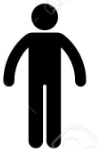 S
BegSt 50%
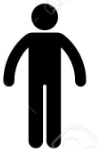 BegSt 40% 
Bew: 4 Mio
Zuw 2 Mio
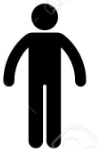 BegSt 50%
E
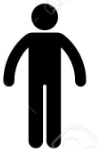 VermW
10 Mio
Regress 0,21  Zahlung 1,78
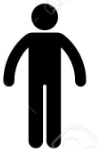 BegSt 40%
Bew: 4 Mio
Zuw 2 Mio
So
Regress 0,21  Zahlung 1,78
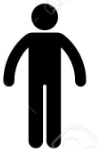 BegSt 5%
Bew: 0,5 Mio
To
15%
Bew: 1,5 Mio
nicht hinzurpfl
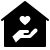 gVerein
0,91
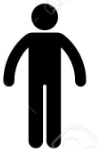 Hinzur VermW abzügl nicht hinzurpfl BegSt
[Speaker Notes: Umlauft ist zuzustimmen. Deshalb ist PS auch für Auskunftsanspruch nach § 786 ABGB passiv legitimiert.
Rechtsgrundlage für Regress: Aufwandersatz (§ 1042 ABGB) oder Regress (§ 896 ABGB).]
Zuwendung vermögenswerter Stellung gem § 781 Abs 1 Z 6 – Mehr-Stifter-Konstruktion
S/ErstSt kann Stifterrechte nicht mehr alleine ausüben, Vermögensopfer wurde erbracht?
Irrelevanz faktischer, zB familiär bedingter Einflussrechte (so 2 Ob 98/17a)?
Hindert Möglichkeit des nachträglichen Wegfalls (zB durch gemeinsames Ableben von E und So) Vermögensopfer (ggt 2 Ob 210/23f – Vermögensopfer trotz Rückfalls bei Vortod des Geschenknehmers)?
	keine Hinzurechnung nach Z 4 oder 5, sondern Zuwendung einer vermögenswerten Stellung iHv 10 iSd § 781 Abs 1 Z 6 vom E/ErstSt an E/ZweitSt und So/DrittStift (soweit Vermögen noch nicht an Beg ausgeschüttet wurde); solidarische (?) Haftung von E und So für 1,66 bei sonstiger Exekution in deren Stifterrechte. 
Bewertungsstichtag?
1. 1. 2020 (2 Ob 98/17a, 2 Ob 210/23 zu § 794 aF) 
1. 1. 2024 (Zollner/Hartlieb)?
Errichtung1.1.2020
Tod des S 1.1.2024
S, E und So sind
Erst-, Zweit- und Drittstifter:in

 Vorbehalt des (gemeinsamen) Widerrufs- und umfassenden Änderungsrechts, wird nach dem Ableben eines Mitstifters von den Überlebenden gemeinsam, vom letzten Überlebenden alleine ausgeübt
Beg
PS
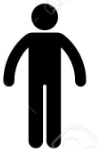 S/ErstSt
BegSt 20%
VermW
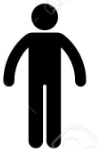 BegSt 40%
BegSt 20%
E/ZweitSt
BegSt 40%
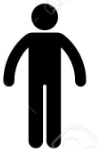 10 Mio
1,66
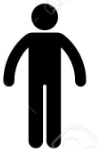 BegSt 20%
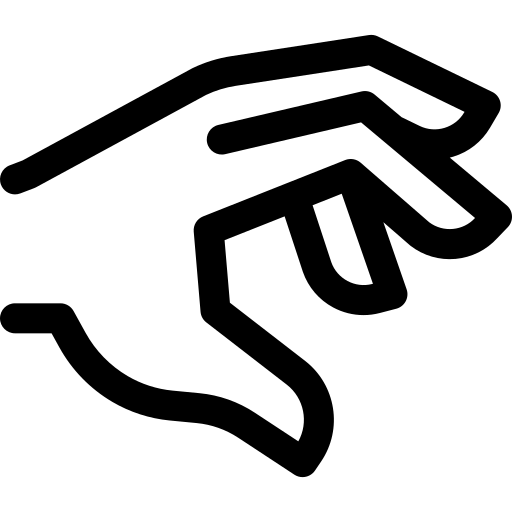 BegSt 20%
So/DrittSt
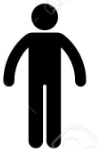 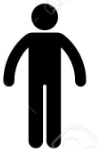 BegSt 20%
BegSt 20%
To
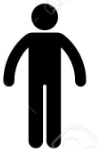 BegSt 20%
nicht hinzurpfl
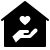 gVerein
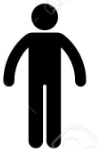 Hinzur vermögenswerte Stifterrechte des S/ErstSt
[Speaker Notes: Im Unterschied zur Schenkung auf den Todesfall  verliert S das Eigentum an 10 Mio schon mit dem Stiftungsakt.
Zuwendungen durch Mitstifterkonstruktionen schaffen unklare Sach- und Rechtslage in Bezug auf Identifikation des Zuwendenden, Gegenleistung/Unentgeltlichkeit, Vermögensopfer, Bewertungszeitpunkt.]
Begünstigung über PS/grundsätzliche Überlegungen
PS verfolgt keinen eigenständigen Zweck (Unzulässigkeit der Selbstzweckstiftung), ist nicht wirklich „Dritter“ (so hL), sondern als „verlängerter Arm“ des Stifters zu behandeln (PS und Beg sind als eine Person zu betrachten).
Wie wäre der Vermögensfluss zu Begünstigen hinzu- und anrechnungsrechtlich zu behandeln, wenn man die Stiftung „wegdenkt“ (vgl 1 Ob 14/21x zur Stiftung in der nachehelichen Aufteilung)? 
 Anrechnung nach § 781 Abs 2 Z 5 haftet am gewidmeten Vermögen und geht in der Hinzurechnung nach Z 4 auf.
Bejahung der Passivlegitimation der Person, die (noch) Eigentümerin der dem Nachlass entzogenen Mittel ist (Prinzip der Sachhaftung gem § 789) – auch für Auskunftsansprüche
keine Aufspaltung der Ansprüche des PB und erschwerte Rechtsverfolgung durch PS durch subjektive Klagenhäufung für dasselbe Vermögen
Storytelling im Ausnahmetatbestand des § 784 dritter Fall
Ausnahmetatbestand der sittlichen Pflicht (Gründe des Anstandes) für Hinzu- und Anrechnung (§ 784 dritter Fall)
Aus konkreten Umständen erwachsende, „in den Geboten der Sittlichkeit wurzelnde Verpflichtung des Schenkers“  (2 Ob 14/12s, 2 Ob 224/22p) 
Auslegung des Begriffs „sittliche Pflicht“ anhand konkreter Umstände 
Anschauungen redlicher und rechtsverbundener Mitglieder der betroffenen Verkehrskreise für die verschiedensten Lebensbereiche
Abstellen auf persönliche Beziehungen zwischen Geschenkgeber und Geschenknehmer 
Berücksichtigung von Vermögens- und Lebensverhältnissen
Kausaler Grund muss zum Zeitpunkt der Schenkung vorliegen (2 Ob 14/12s).
Künftige Umstände können Gegenleistung für (gemischte) Schenkung bilden (2 Ob 110/24a – erwartete Pflege). 
OGH hat keine verfassungsrechtlichen Bedenken wegen Unbestimmtheit (2 Ob 14/12s; krit Kletečka).
Storytelling im Ausnahmetatbestand des § 784 dritter Fall
Beispiele für sittliche Pflicht aus jüngster Rsp
Einräumung eines Wohnrechts, weil Geschenkgeber wollte, dass Geschenknehmer im Haus wohnt und Geschenknehmer alternative Wohnmöglichkeit aufgab (2 Ob 233/22m) 
Geldschenkung über 150.000 ATS zur Finanzierung der Grundausstattung einer neuen Wohnung im Zuge der Trennung der Geschenknehmerin von ihrem Ehemann; Überbrückung einer finanziellen Notlage ohne Wohnmöglichkeit (2 Ob 224/22p)
[Speaker Notes: Trennung wurde 6 Monate nach der Schenkung aufgehoben.]
Pflichtteilsrechtliche Gestaltungsgrenzen
Danke für Ihre Aufmerksamkeit!

RA Dr. Alexander Hofmann, LL.M. (NYU)(zugelassen in Österreich und New York)Biberstrasse 3/8, 1010 Wien
Tel | +43 1 513 22 79
Mail | a.hofmann@hofmannlaw.at
Web | www.hofmannlaw.at
Anlage Berechnung Regress nach Umlauft